Title IX:What It Is and Why It Matters To You
Introduction
Title IX - 1972
Title IX of the Education Amendments of 1972 is a Federal civil rights law that prohibits discrimination on the basis of sex in education programs and activities. All public and private elementary and secondary schools, school districts, colleges, and universities (hereinafter “schools”) receiving any Federal funds must comply with Title IX. Under Title IX, discrimination on the basis of sex can include sexual harassment or sexual violence, such as rape, sexual assault, sexual battery, and sexual coercion.
Introduction
The importance of Title IX cannot be overstated
As of 2025, over 200 colleges were under federal investigation for sexual assault cases.
13% of all students experience rape or sexual assault through physical force, violence or incapacitation (AAU climate survey, 2020).
41% of college students experience sexual harassment (AAU climate survey, 2020).
Title IX consists of…
Sexual Harassment
Sexual Violence
Rape
Sexual Assault
Sexual Battery 
Sexual Coercion
Unwanted touching
Dating Violence
Sexually motivated stalking
Domestic & Partner violence
Any and all discrimination based on sex
Important Definitions
Sexual Harassment - includes unwelcome sexual advances, requests for sexual favors, and other verbal, nonverbal, or physical conduct of a sexual nature.
Sexual violence  - physical sexual acts perpetrated against a person’s will or where a person is incapable of giving consent due to the victim’s use of drugs or alcohol
Roles @ NCC
Employees
Everyone  (except Counseling & Health and Wellness staff)
Mandatory Reporter = Obligated to report
Do not take matters into your own hands
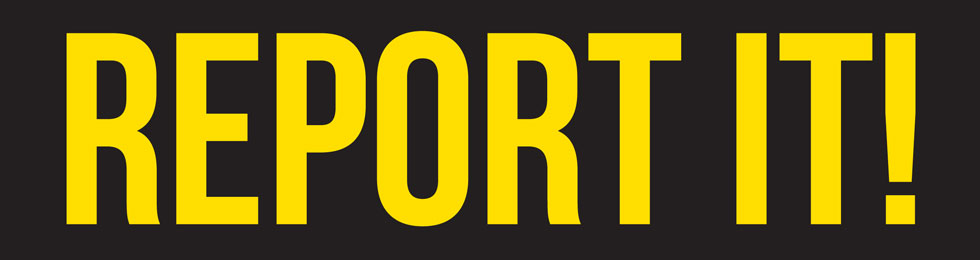 Roles @ NCC
Institutional
If an institution knows or reasonably should know about sexual harassment that creates a hostile environment, Title IX requires immediate action to eliminate the harassment, prevent its recurrence, and address its effects.
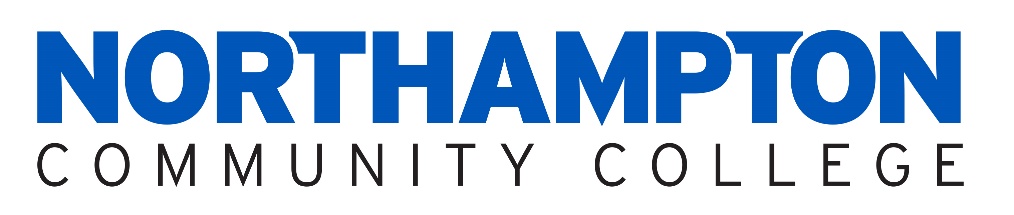 Know Your IX
9 things to know about Title IX in 89 seconds
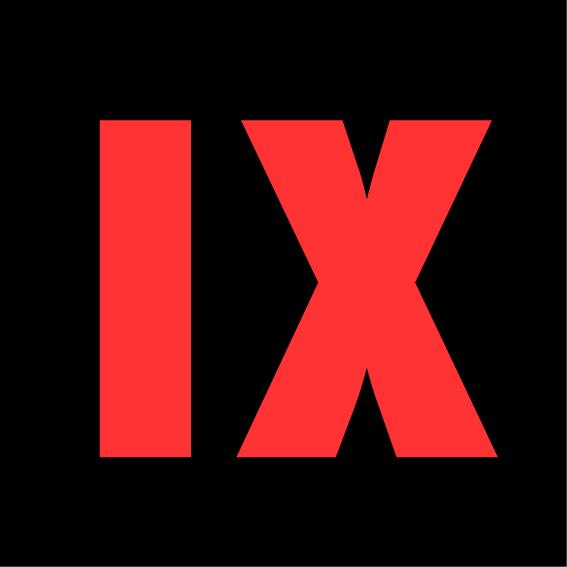 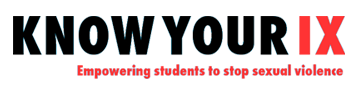 Example situations
A student comes to you and states that a classmate is continuously asking her out on dates after she has said no several times. These requests continue to happen in person and through social media.

A student reports that they were touched inappropriately by another student in the residence halls.
[Speaker Notes: NOTES:]
Example situations
You overhear an employee commenting that a student appears to be looking “extra masculine” or “extra feminine”.

A staff member tells sexist jokes and often sends similar jokes to your Northampton email.
[Speaker Notes: NOTES:]
Website
Title IX – online
www.northampton.edu/titleix
Full comprehensive policy 
Student Handbook (concise policy)
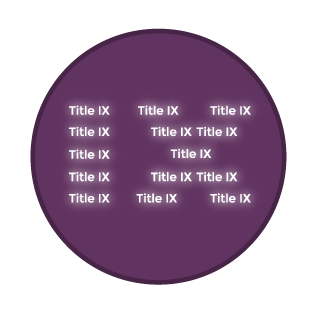 Title IX Coordinators
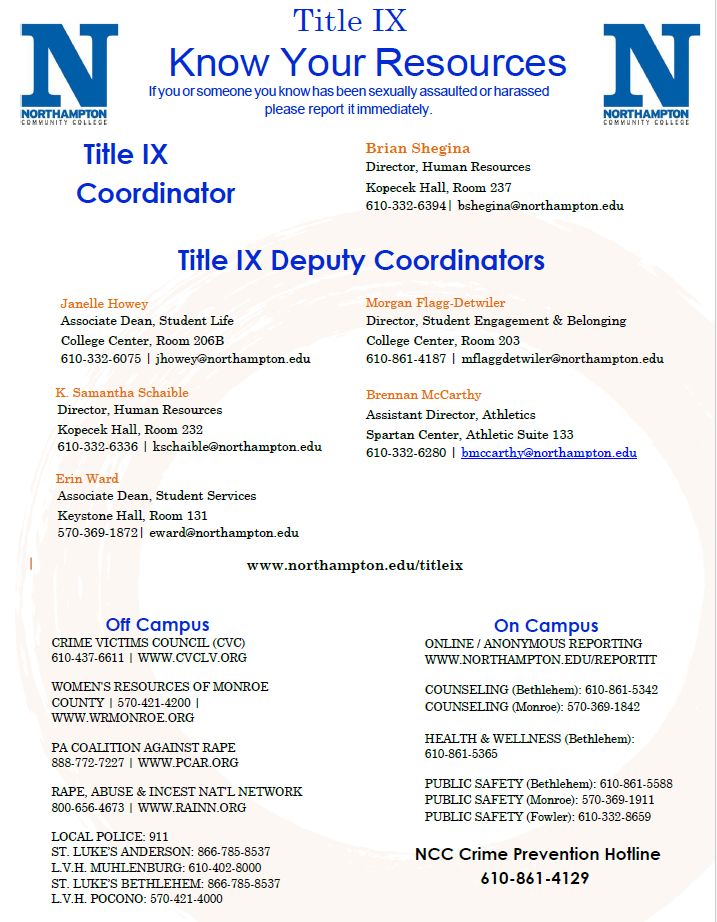 See It! Stop It! Report It!
Reporting mechanism
Online
Anonymous

https://cm.maxient.com/reportingform.php?NorthamptonCC&layout_id=5
Confidentiality & Retaliation
Will do everything in our power to investigate and respond consistent with alleged victim’s confidentiality request 

Can’t ensure 100 % confidentiality

Retaliation is illegal and will not be tolerated
Key Points to Remember
Scope of Coverage

Mandatory Reporting

Who to Contact

Where to Get More Information
northampton.edu/titleix
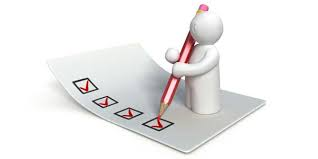 Questions?
Contact Info


Brian Shegina
bshegina@northampton.edu
610-861-5460
Kopecek Hall 237